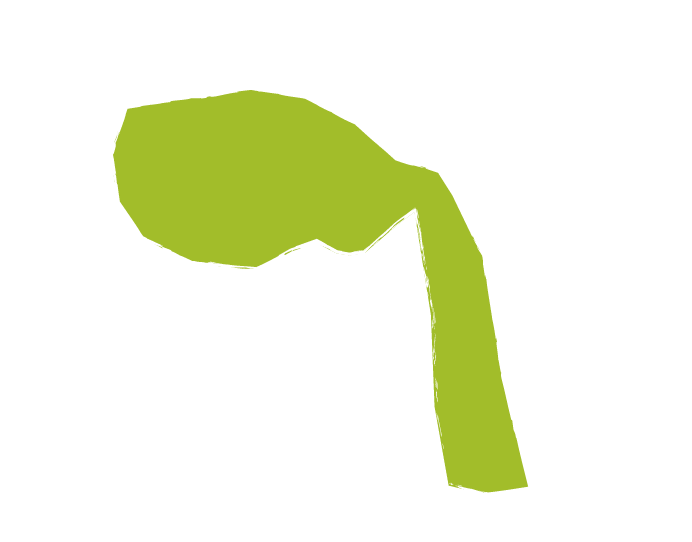 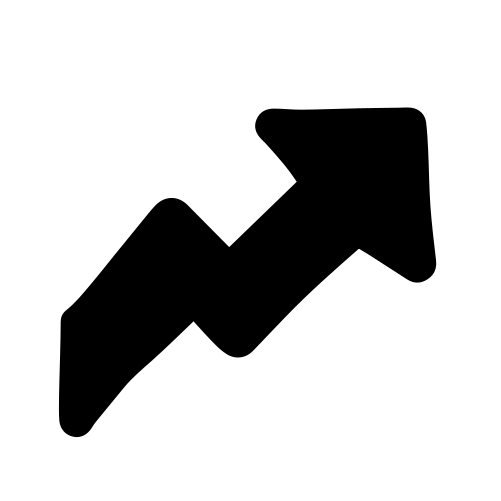 Economic growth
1
Global Justice!
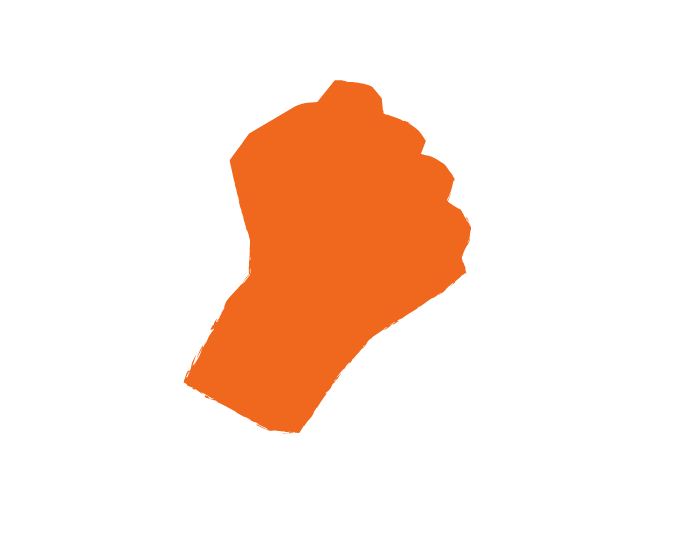 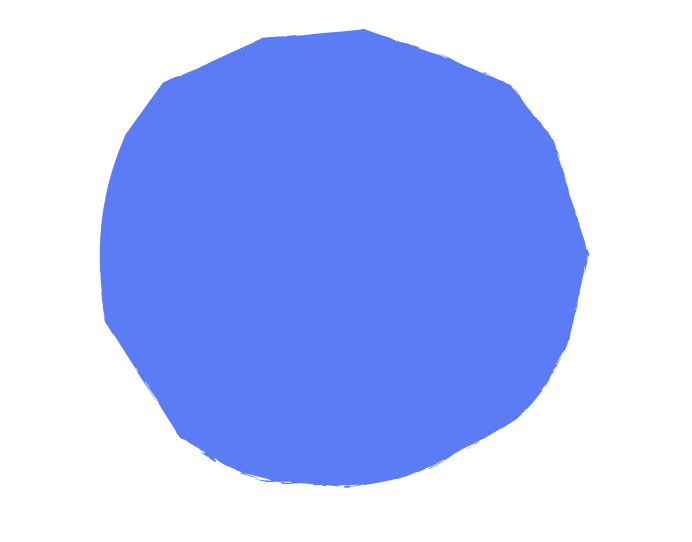 Global Justice!Critical thinking of global power relations.
2
Global Justice!
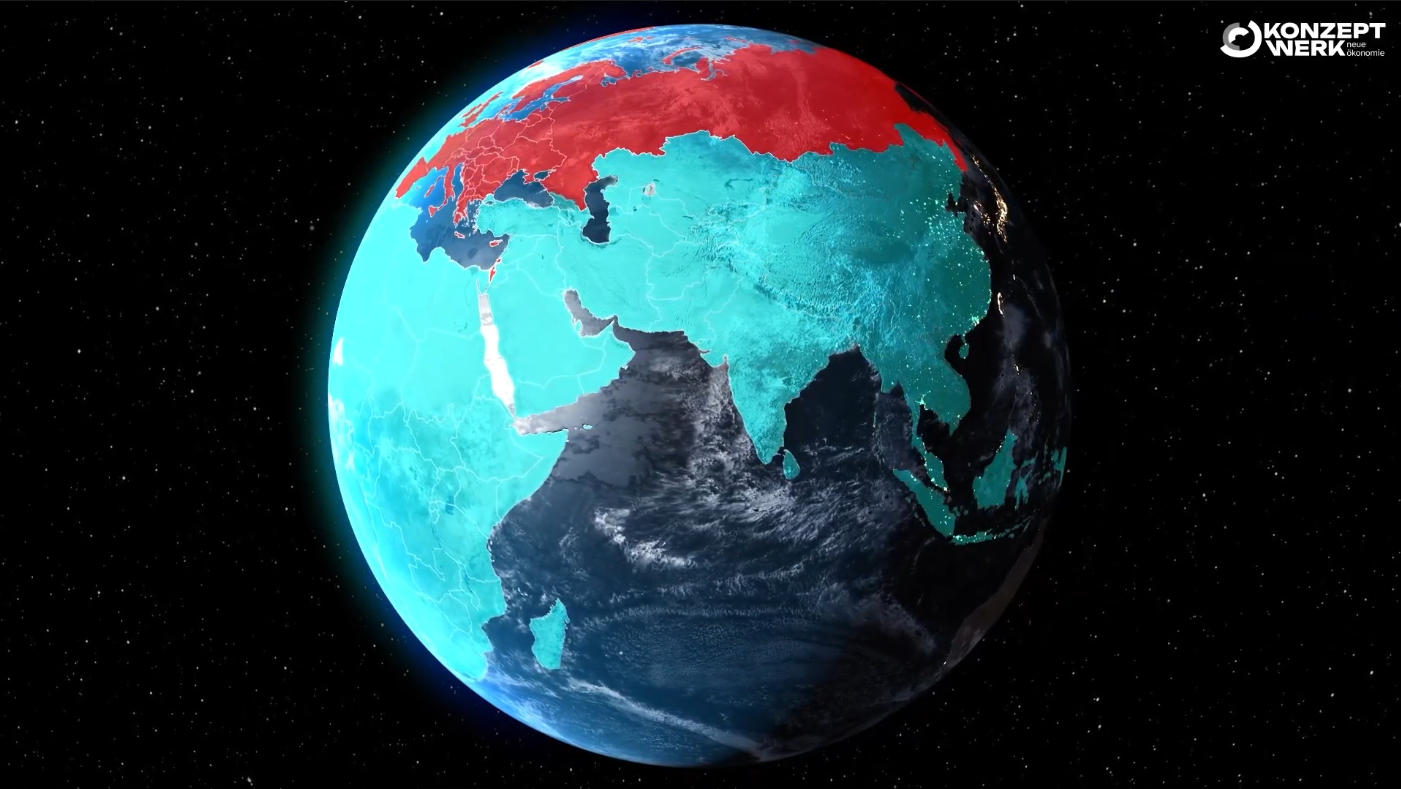 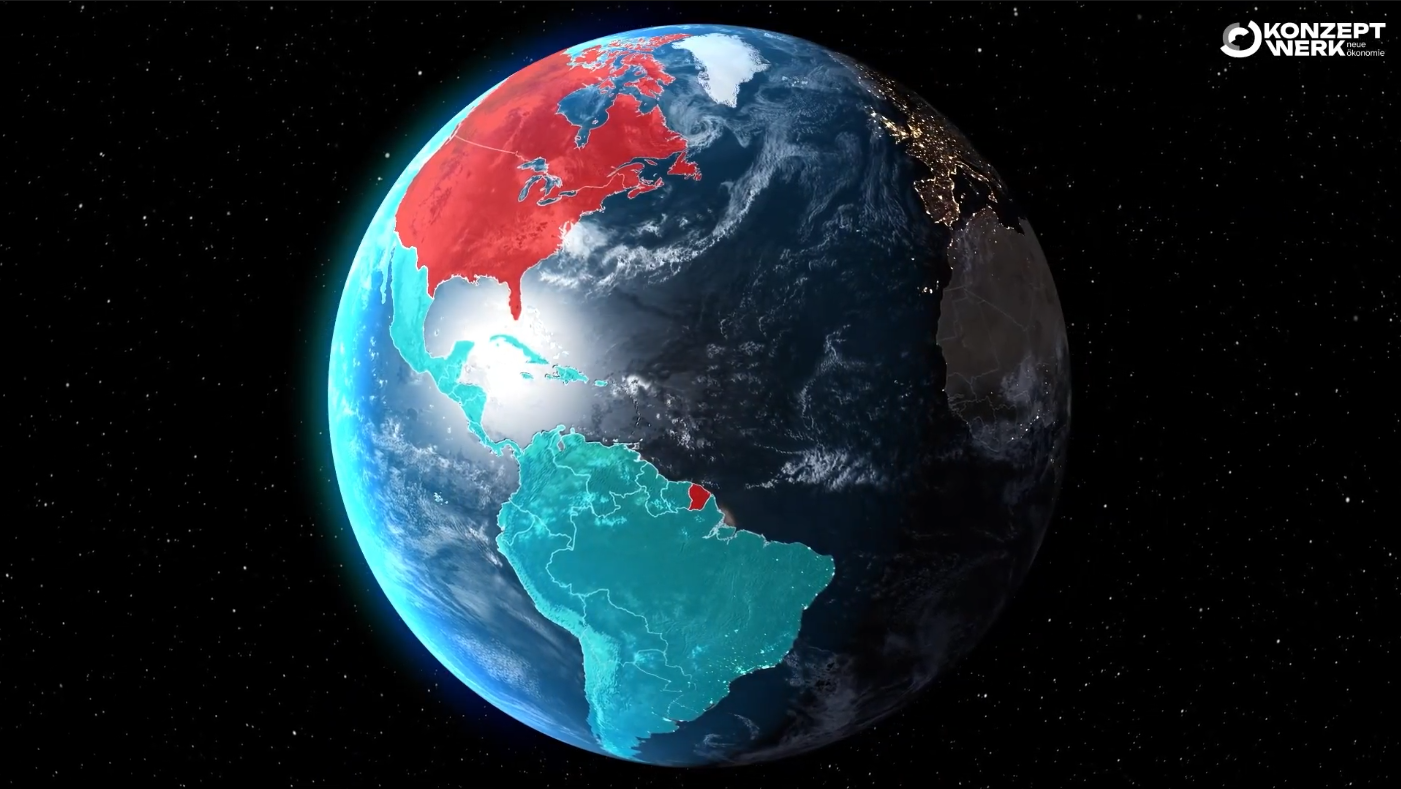 „Global North and Global South“
„Imperial mode of living“
3
Global Justice!
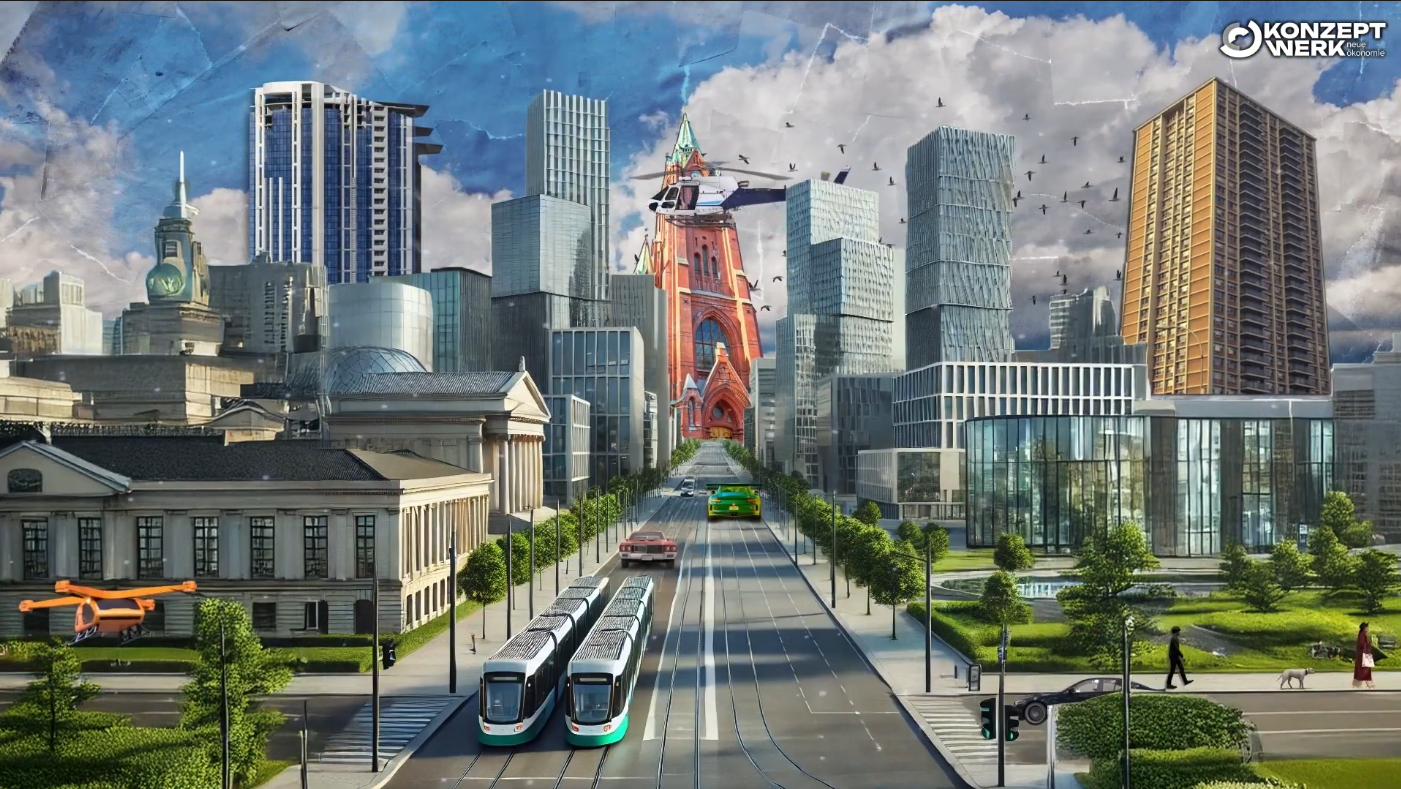 „Solidary mode of living“
4
Global Justice!
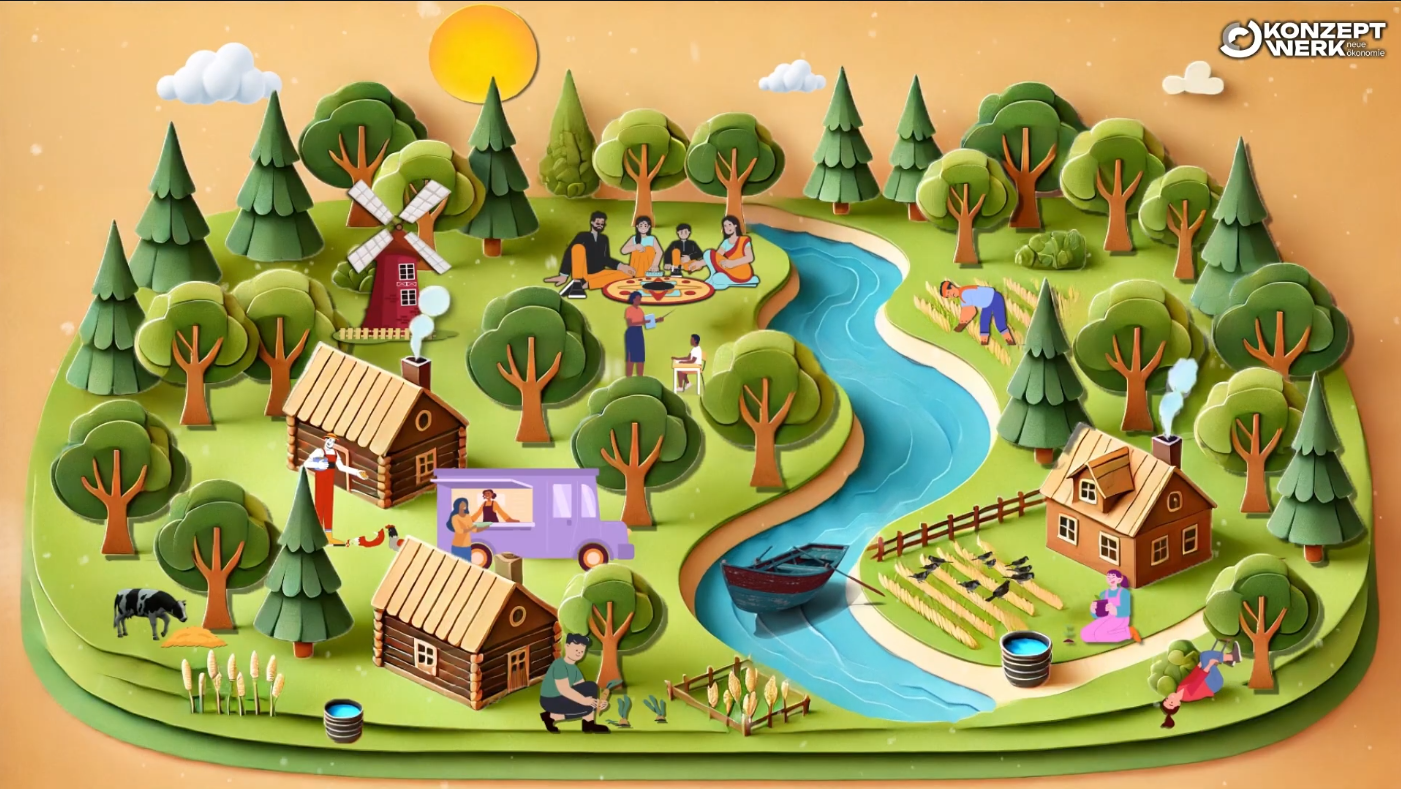 „Racism“
5
Global Justice!
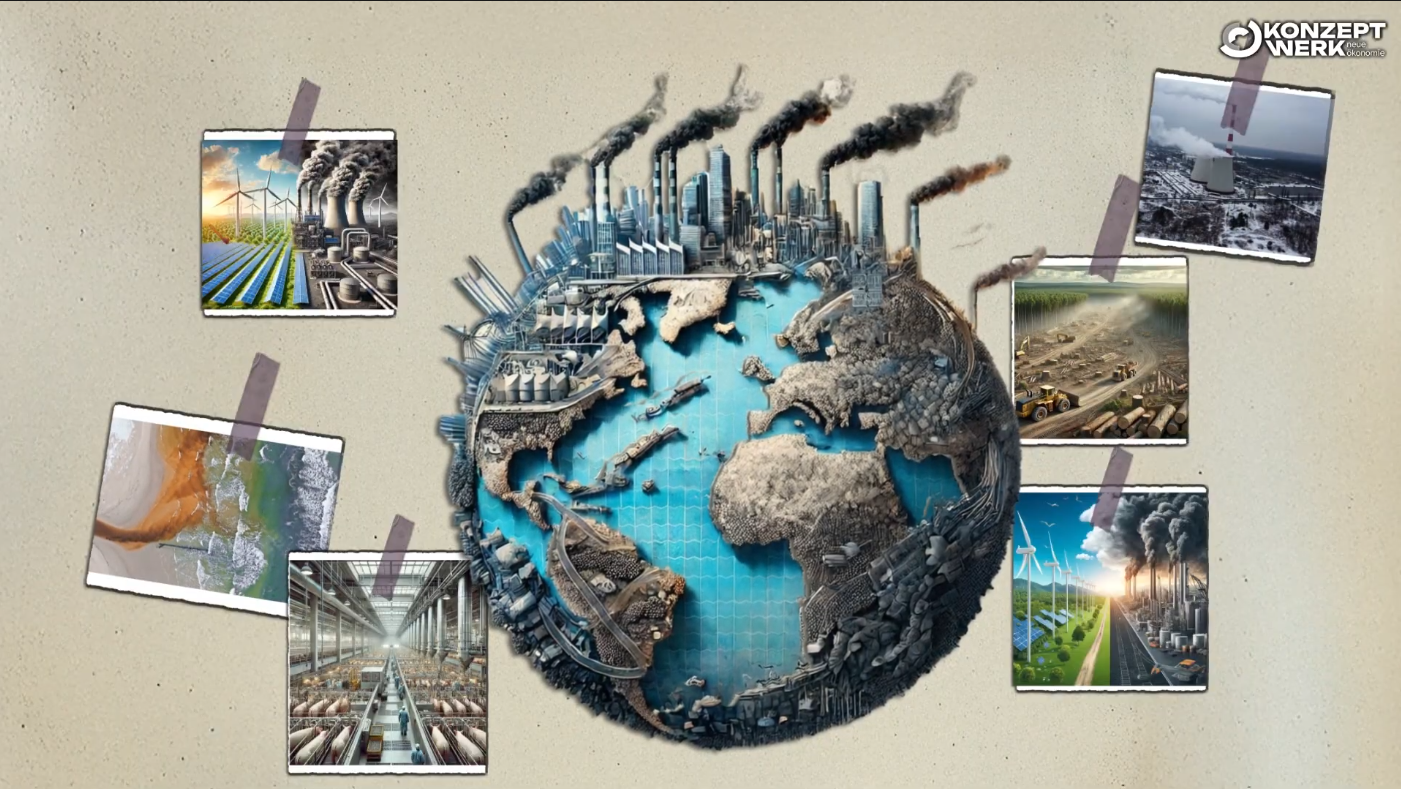 6
Global Justice!
„Global Justice“
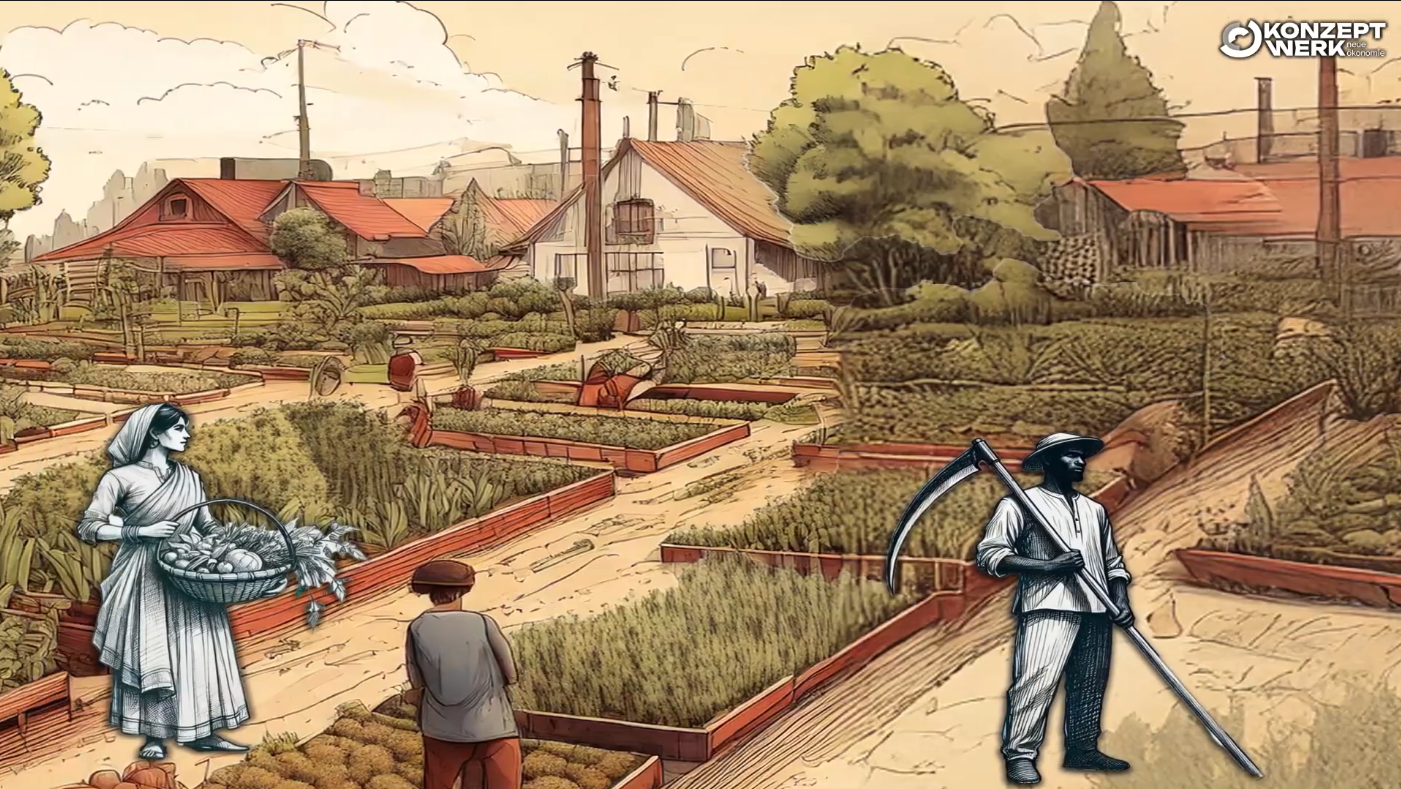 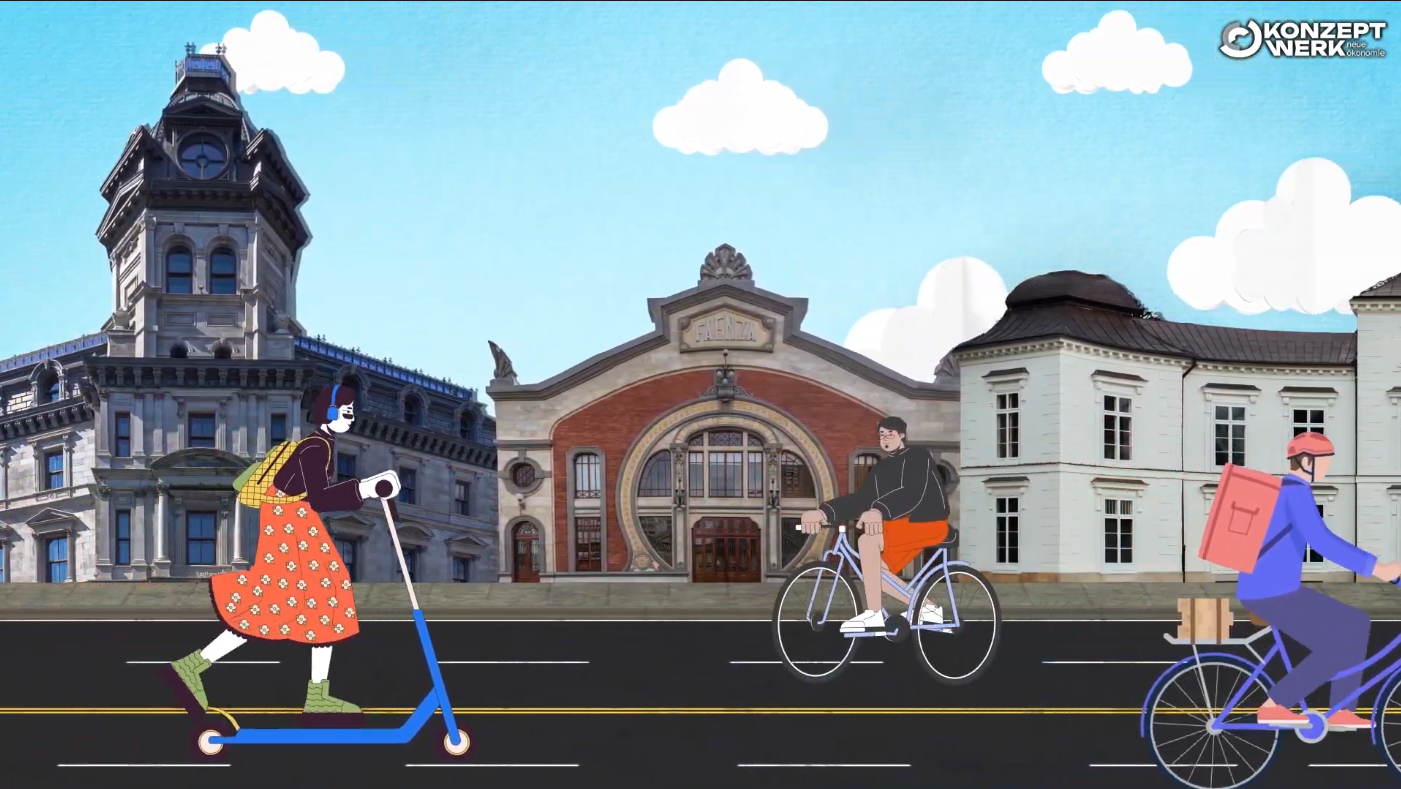